Своя игра
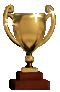 ПРОФЕССИИ 21 ВЕКА
100
200
300
400
500
ПОРТРЕТЫ
100
200
300
400
500
ДЕНЬГИ
100
200
300
400
500
ЭКОНОМИКА В СКАЗКАХ
100
200
300
400
500
РАЗНОЕ
100
200
300
400
500
100
200
300
400
500
Особый товар, товар-эквивалент, посредством которого измеряется стоимость других товаров.
Деньги
Денежные средства на руках физических лиц и остатки в кассах юридических лиц-это…
Наличные деньги
Валюта, имеющая свободное обращение на мировом рынке.
Свободноконвертируе-мая валюта
Как называется разменная монета, номинал которой превышает ее стоимость.
Билонная монета
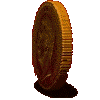 Что означает слово     «бюджет»?
Бюджет(от старонормандского bougette)- кошелек, мешок с деньгами.
Биржевой посредник, работающий от имени продавца или покупателя и на их деньги
Брокер
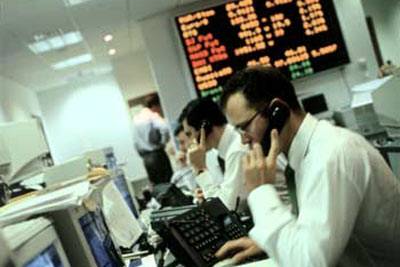 Лицо, ведущее аукционные тоги.
Аукционист
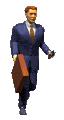 Сотрудник аудиторской фирмы , контролирующий и анализирующий финансовую деятельность предприятия.
Аудитор
Биржевой посредник осуществляющий торговые операции от своего имени и за свой счет.
Дилер
Профессиональный управляющий .
Менеджер
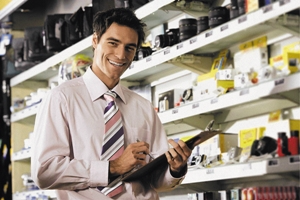 Продажа товара по заниженным ценам
Демпинг
В российской провинции, пенсионер Х. нашел оригинальный способ улучшения материального положения своей супруги. К сожалению, непомерные запросы последней привели к плачевным результатам.
Сказка о рыбаке и рыбке
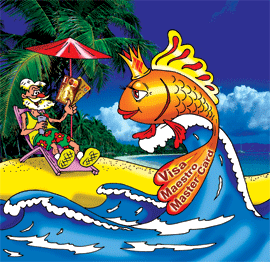 В продаже появились фальсифицированные фрукты, употребление которых приводит к негативным последствиям, таким, как продолжительный летаргический сон.
Прежде, чем приобретать фрукты, требуйте сертификат соответствия и лицензию на право торговли.
Сказка о мертвой царевне и семи богатырях
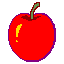 Правительство намерено сократить расходы военно-промышленного  комплекса, купив биологический наблюдательный прибор, реагирующий на приближающегося неприятеля.
Сказка о Золотом петушке
Местный священник организовал отдел налоговой полиции, единственный работник которой проследил за своевременной сдачей налога у самой неорганизованной части населения.
Сказка о Попе и работнике Балде
Делегация работников торговли, возвращаясь с международной ярмарки, нанесла визит правительству небольшого островного государства. Встреча прошла в теплой, дружеской обстановке.
Сказка о царе Салтане…
Если банк попросим мы,
Денег нам он даст взаймы.
Ну а в древности, веками,
Кто ссужал людей деньгами?
Зоологический эталон бедности – это...
Церковная мышь
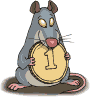 Если на рынке данного товара один крупный производитель задает тон, то это…
Монополия
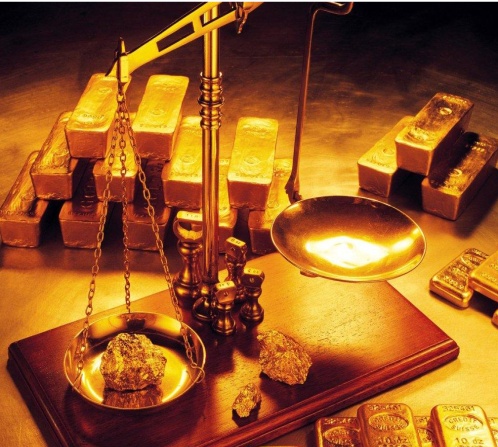 Французы называют этим словом весы, а русские бухгалтеры – годовой отчёт. Назовите слово
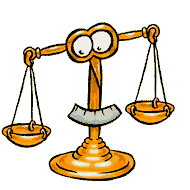 Баланс
Где происходит «вечная битва» между «медведями» и «быками»
Биржа
От какого латинского глагола происходит слово «реклама»
В переводе с латинского "реклама" означает "извещать"
Какой налог был введён Петром I?
Налог на бороды
С самого начала своего правления Петр I взял курс на сближение с Западом. Наглядным образом это проявилось в заботах царя о том, чтобы русские люди и внешним обликом должны напоминать жителей Европы.
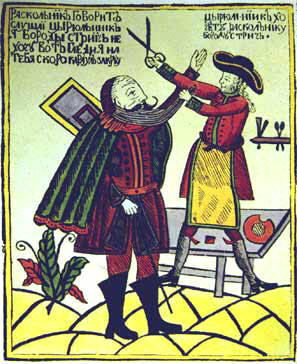 Именем какого насекомого назван рынок, где торгуют старыми вещами и мелкими товарами с рук?
Блоха
Блоши́ный ры́нок — место, где люди продают и покупают старые, подержанные вещи, как правило изготовленные много лет назад.
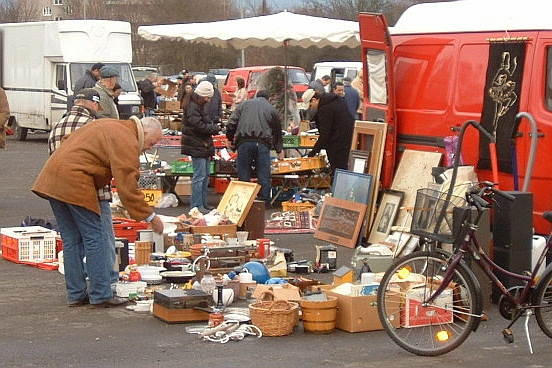 Как журналисты называют слаборазвитую страну с экономикой аграрного типа?
Банановая республика
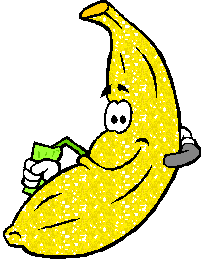 Что означает слово инфляция?
Инфляция-( от лат. inflatio)-повышение общего уровня цен на товары и услуги
В каком городе находится главный «золотой» сейф мира?
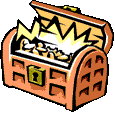 В Нью-Йорке, 
США, где находится гигантская камера хранения, вырубленная в гранитах Манхэттена. Здесь содержится золото более 80 стран почти на 160 млрд. долларов.)
Превышение денежной массы над товарной.
Инфляция
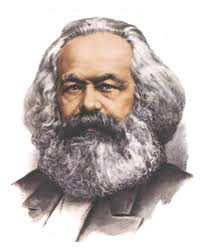 Его трехтомный труд имеет одноименное название с одним из факторов производства
Карл Маркс
«Капитал»
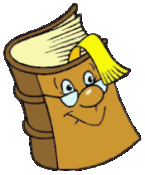 Его известный труд
«Исследование о природе и причинах богатства народов»
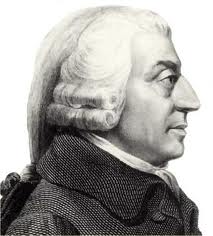 Адам Смит
Один из главных идеологов экономических реформ в России. Он занимал ключевые посты в правительстве России в 1990-х годах: был первым министром финансов Российской Федерации, первым заместителем, а затем исполняющим обязанности председателя правительства. Под его руководством  в первой половине 1990-х годов в России проводились реформы, направленные на создание рыночной экономики.
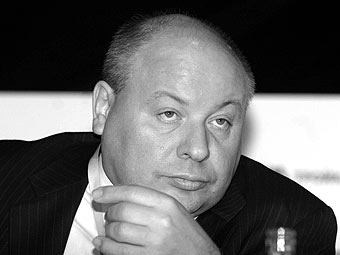 Егор Гайдар
Один из авторов программы  «500 дней»-  программа перехода плановой экономики Советского Союза  к  рыночной экономике , не принятой к реализации.
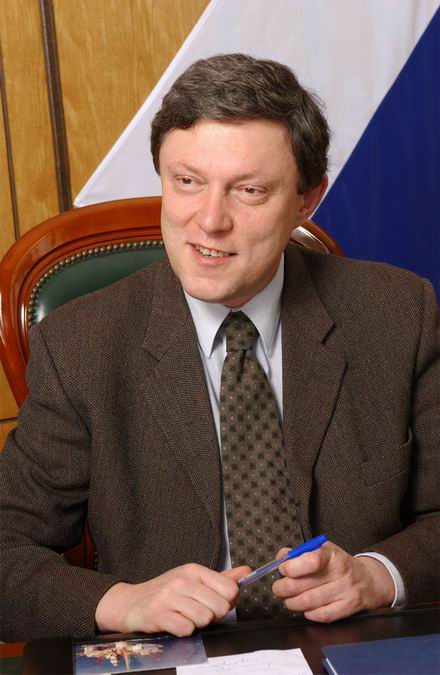 Григорий Явлинский
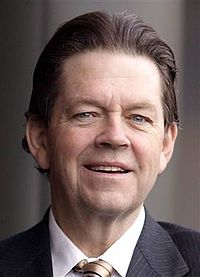 Американский экономист, один из основателей теории предложения в экономике. Знаменит благодаря открытию эффекта — закономерности  влияния налоговых ставок на налоговые поступления, получившее его имя.
Артур Лаффер